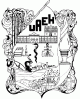 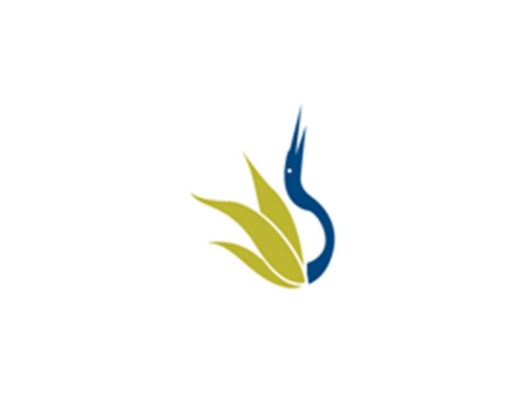 UNIVERSIDAD AUTÓNOMA DEL ESTADO DE HIDALGO
ESCUELA SUPERIOR DE ZIMAPÁN
Licenciatura en Derecho 

Tema:  Sistema legales para formar jurisprudencia obligatoria en México 

Lic. Sonia  Reynoso Trejo 

Enero – Junio 2014
Tema: Sistemas Legales para formar Jurisprudencia Obligatoria en México 

Resumen: El estudio de la  la jurisprudencia permite una visión global de su alcance y significado con el fin de hacer de ella una herramienta útil para el jurista, al usar técnicamente la jurisprudencia logramos llenar las laguna en el sistema jurídico, afirmando que cada caso tendrá una solución, por cuanto hace a los sistemas para crear jurisprudencia en México  algunos han cambiado y otros prevalecen según las reformas a la misma constitución y a las leyes que regular esta importante fuente del Derecho.
Abstract): The study of case law allows an overview of the scope and meaning in order to make it a useful tool for the lawyer, to use the law technically we fill the gap in the legal system, saying that each case will have a solution, as it makes the systems to create law in Mexico have changed and some other reforms prevail according to the constitution and the laws that regulate this important source of law.


 Palabras clave: Jurisprudencia,  reiteración, contradicción,  tesis , sustitución 
Keywords:   Jurisprudence, repetition, contradiction, thesis, replacement
Objetivo general:  Introducir al alumno en el manejo de los elementos teóricos y metodológicos de las técnicas legislativa y jurisprudencial, con el propósito de coadyuvar al desarrollo de sus habilidades intelectuales, que le permita participar en forma eficiente en la solución de los problemas inherentes a la generación y aplicación del derecho positivo mexicano.
Nombre de la unidad:

UNIDAD II:  LA JURISPRUDENCIA OBLIGATORIA   


Objetivo de la unidad: Que el alumno conozca el concepto de Jurisprudencia, los órganos  facultados para crearla y los sistemas para crear jurisprudencia obligatoria en México, así como las características y requisitos de cada uno,  según la legislación aplicable.
Tema:  2.3 Sistemas de formación de la jurisprudencia obligatoria.

Introducción: La Jurisprudencia es una fuente del  Derecho  que deriva de la interpretación Constitucional y legal que con fuerza obligatoria realizan los órganos jurisdiccionales terminales al resolver los asuntos sometidos a su conocimiento teniendo como objetivo fijar  el  correcto sentido y alcance  de las  normas jurídicas  y adecuar  su contenido a la dinámica de la  vida  en sociedad  así como mantener la  seguridad jurídica  en las  esferas  publicas  y privadas.
Conforme a nuestra legislación  la jurisprudencia se crea mediante tres sistemas: Por reiteración, por unificación de criterios y por sustitución
Sistemas Legales para formar Jurisprudencia obligatoria en México
Reiteración de Criterios
Unificación de Criterios o Contradicción de Tesis
Por sustitución
Desarrollo del Tema:REITERACIÓN
Concepto 
La Jurisprudencia se integrara por el criterio contenido en cinco sentencias resueltas en el mismo sentido, no interrumpidas por otra en contrario  y emitidas por  un mismo órgano jurisdiccional, y con una votación calificada  en cada resolución que integra la jurisprudencia.
Que se  trate de las  resoluciones de la Suprema Corte de Justicia o de los  Tribunales Colegiados de Circuito 
Que el órgano emisor sea terminal
Que  se  sustente  un criterio  en cinco sentencias no interrumpidas por otra  en contrario. 
Que  tales sentencias  alcancen  una votación de   8 votos, si son de pleno , 4 en salas y por unanimidad en los Tribunales Colegiados de Circuito .
Jurisprudencia por contradicción de tesis
Se establece al deludir criterios discrepantes sostenidos entre las salas de la SCJN y los plenos de circuito o entre los TCC en asuntos de su competencia






Fundamento legal: Art. 225 de la  Ley de Amparo
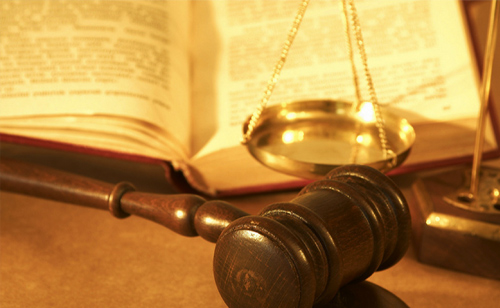 Objetivo
Pretende  preservar  la unidad de la interpretación  del orden jurídico nacional , al decidir los criterios que   deben prevalecer  cuando  existe oposición  entre lo  sustentado por  las salas de la Salas  de la Suprema corte de Justicia  o los Tribunales Colegiados de Circuito , en torno a un mismo problema legal, sin que se  afecten las situaciones jurídicas concretas derivadas de los  juicios en que  se hubiesen emitido dichos  criterios.
¿Quién conoce de la Denuncia de contradicción de tesis ?
Fracción I:
Pleno de la Suprema Corte de Justicia de la Nación. 
Fracción II:
Plenos o salas de la Suprema Corte de Justicia de la Nación.
Fracción III:
Plenos de circuito.

Fundamento legal: Art. 226 de la   Ley de Amparo
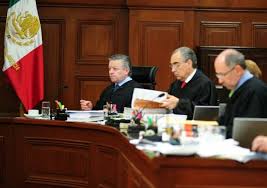 ¿Quién demanda?
Fracción I:
El pleno de la Suprema Corte de  Justicia de la Nación 
Ministros
Plenos de circuito
Tribunales Colegiados de Circuito 
Jueces de distrito
Procurador general de la Republica
Fracción II:
La Suprema Corte de Justicia de la Nación
Ministros
Plenos de Circuito
Procurador de la Republica
Jueces de Distrito
Fracción III:
Plenos de Circuito
Procurador general de la Republica
Tribunales Colegiados de Circuito 
Jueces de Distrito
Fundamento legal: Art. 227 de la Ley de Amparo
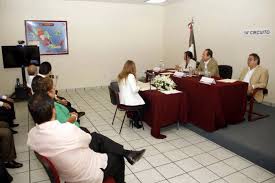 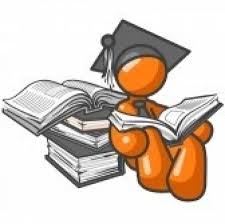 CASOS
Fracción I:
Cuando deban dilucidarse las tesis contradictorias sostenidas entre las salas.
Fracción II:
*Cuando deban dilucidarse las tesis contradictorias sostenidas entre los plenos de circuito
* Cuando deban dilucidarse las tesis contradictorias sostenidas entre los tribunales de diversas especialidades
* Cuando deban dilucidarse las tesis contradictorias sostenidas entre los TCC.
Fracción III:
Cuando deban dilucidarse las tesis contradictorias sostenidas en los Tribunales Colegiados de Circuito correspondientes

Fundamento legal: Art. 226 de la  Ley de Amparo
JURISPRUDENCIA POR CONTRADICCIÓN
Jurisprudencia por sustitución
La jurisprudencia que por reiteración o contradicción establezcan el pleno o las salas de la Suprema Corte de Justicia de la Nación, así como los Plenos de Circuito, podrá ser sustituida conforme a las siguientes reglas






Fundamento legal: Art. 230 de la  Ley de Amparo
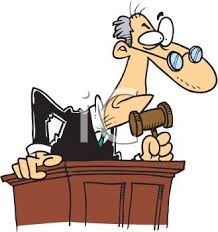 Reglas:
En cualquiera de  los casos se expresarán las razones por las cuales se estima debe hacerse tal sustitución
Fundamento legal: Art. 230 de la  Ley de Amparo
Para que los Plenos de Circuito sustituyan la jurisprudencia se requerirá de las dos terceras partes de los magistrados que lo integran. 

Para que la Suprema Corte de Justicia de la Nación sustituya la jurisprudencia en términos de las fracciones II y III del  articulo 230 de la Ley de Amparo , se requerirá mayoría de cuando menos ocho votos en pleno y cuatro en sala.


Fundamento legal: Art. 230 de la  Ley de Amparo
Bibliografía del tema:

Carmona Tinoco Jorge Ulises  (1996). La interpretación judicial constitucional . México : Instituto de investigaciones Jurídicas de la UNAM .
SUPREMA CORTE DE JUSTICIA DE LA NACION  (2000). La jurisprudencia, su integración . México :
LEY DE AMPARO  (2013)